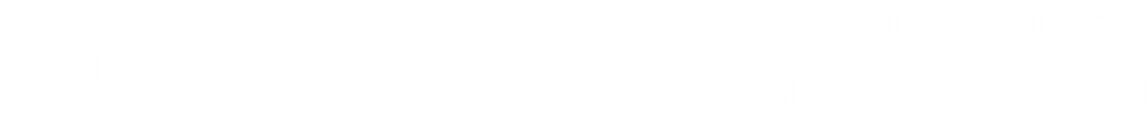 SI 2020 Health Economics

Christopher Carpenter, Michael Grossman, and Robert Kaestner, Organizers 
July 20-21, 2020 
On Zoom.us
Times in US EDT
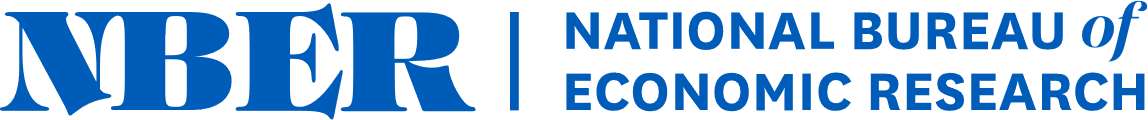 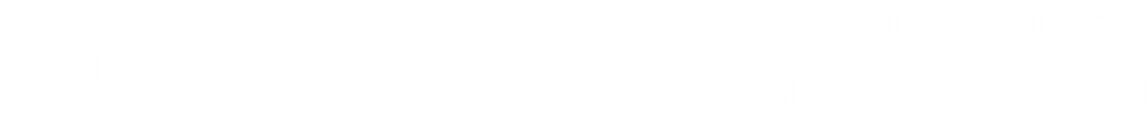 SI 2020 Health Economics

Christopher Carpenter, Michael Grossman, and Robert Kaestner, Organizers 
July 20-21, 2020 
On Zoom.us
Times in US EDT